From ILT to VILT:Lessons Learned
Marlaina Capes
Sound Leadership
My Story
Terminology
Webinar
E-training
Virtual Meeting
Virtual Instructor Led Training
Downsides
Can’t see/read the participants
Feels like a ‘solo’ game
Become a lecturer
Technology seems arcane
Design First – Delivery Second
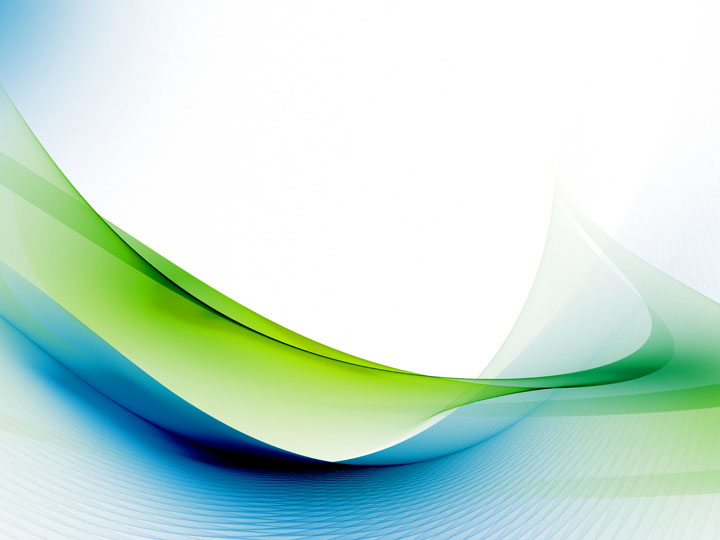 1
2
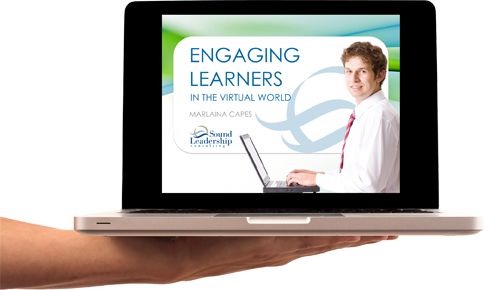 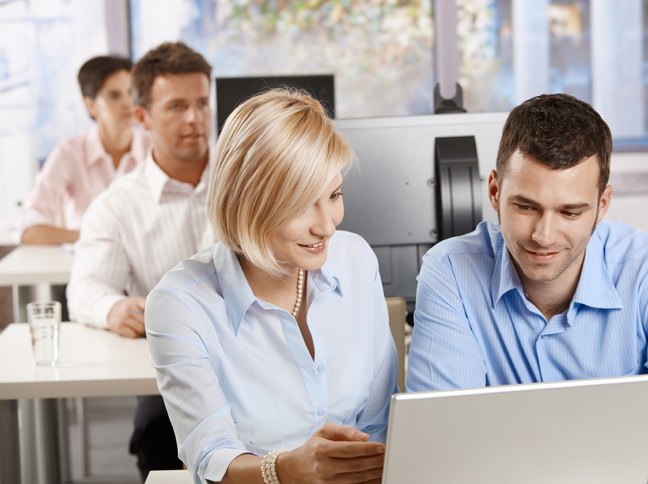 [Speaker Notes: A great course cannot occur without a great VILT design
Modify existing or write from scratch.]
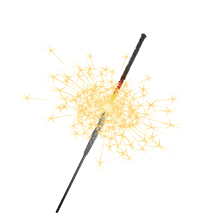 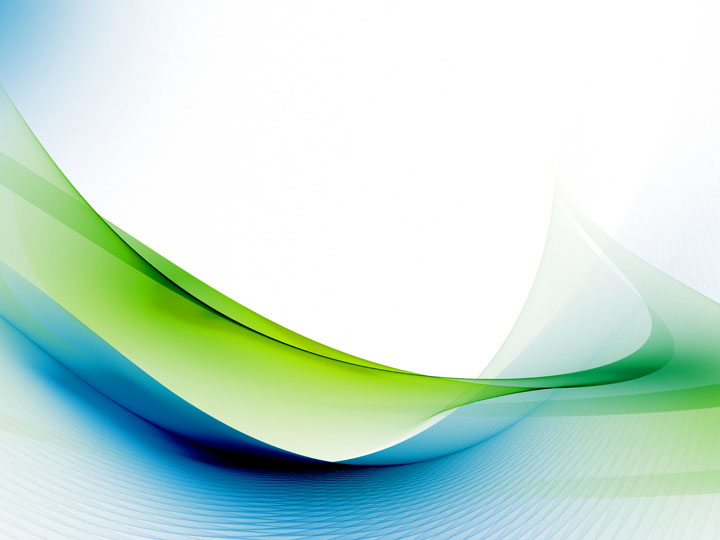 Design tips
Increase frequency of interactions (5-7 minutes)
Use functionality for meaningful interactions
Use blended learning
Maximize the advantages of ‘spaced’ learning
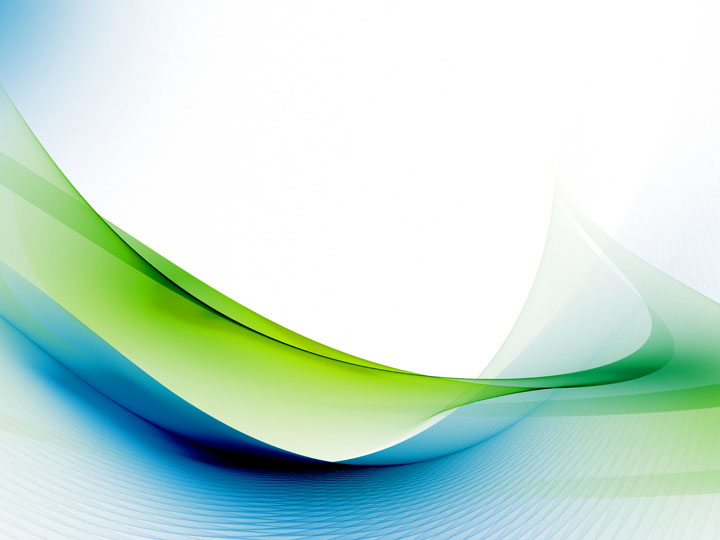 Other Design Tips
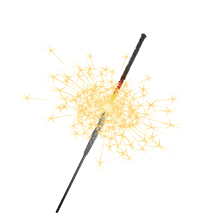 VISUAL, VISUAL, VISUAL
Build in teamwork
Workshop duration
Find a great graphics designer
Include participant workbook
Contact Sound Leadership to help with development
[Speaker Notes: VISUAL, VISUAL, VISUAL
Use crisp compelling graphics whenever possible
New visual content once every 1.5 – 2 minutes
Increase animations
Ideal workshop duration 90 – 120 minutes
Find a great graphics designer
Use the advantages of ‘spaced’ learning – minimize content review.
Teamwork
Give lots of time to work together
Give time to reflect on their learning
Provide CLEAR THOROUGH instructions for breakouts  
Set expectations
Handbook
Screen]
Demo
*This will be a transition slide
7 Principals of VILT
Takes seat of facilitator
Quickly establishes rapport
Demonstrates mastery of vocal skills
Utilizes visual input
Demonstrates learner-centric focus
Demonstrates mastery of platform
Demonstrates mastery of content
Takes Seat of Facilitator
Encourages participation
Encourage group interaction
Coaches as appropriate
Challenges participants as appropriate
Quickly Establishes Rapport
Demonstrates warmth
Demonstrates authenticity
Projects confidence
Conveys enthusiasm
Conveys credibility
Mastery of Vocal Skills
Is clear, concise and articulate
Varies pitch
Upbeat and energetic tone
Uses appropriate rate of speech 
Is encouraging without being patronizing
Avoids non-words and long silences
Utilizes Visual Input
Uses visuals to enhance learning
Clears visuals
Uses video to engage
Uses visual emphasis to maintain focus
Learner Centric Focus
Establishes value and relevance
Respectful of learners
Shows flexibility
Shows empathy
Is a great listener
Holds learners accountable
Mastery of Platform
Navigates platform elegantly
Transitions smoothly
Can guide participants verbally
Mastery of Content
Scales content according to group needs
Can adapt content
Engaging Virtual Learners
Master your platform
Attend Engaging Virtual Learners 
May 17, 24 and 31
9:00 AM – 11:00 AM
Thank You